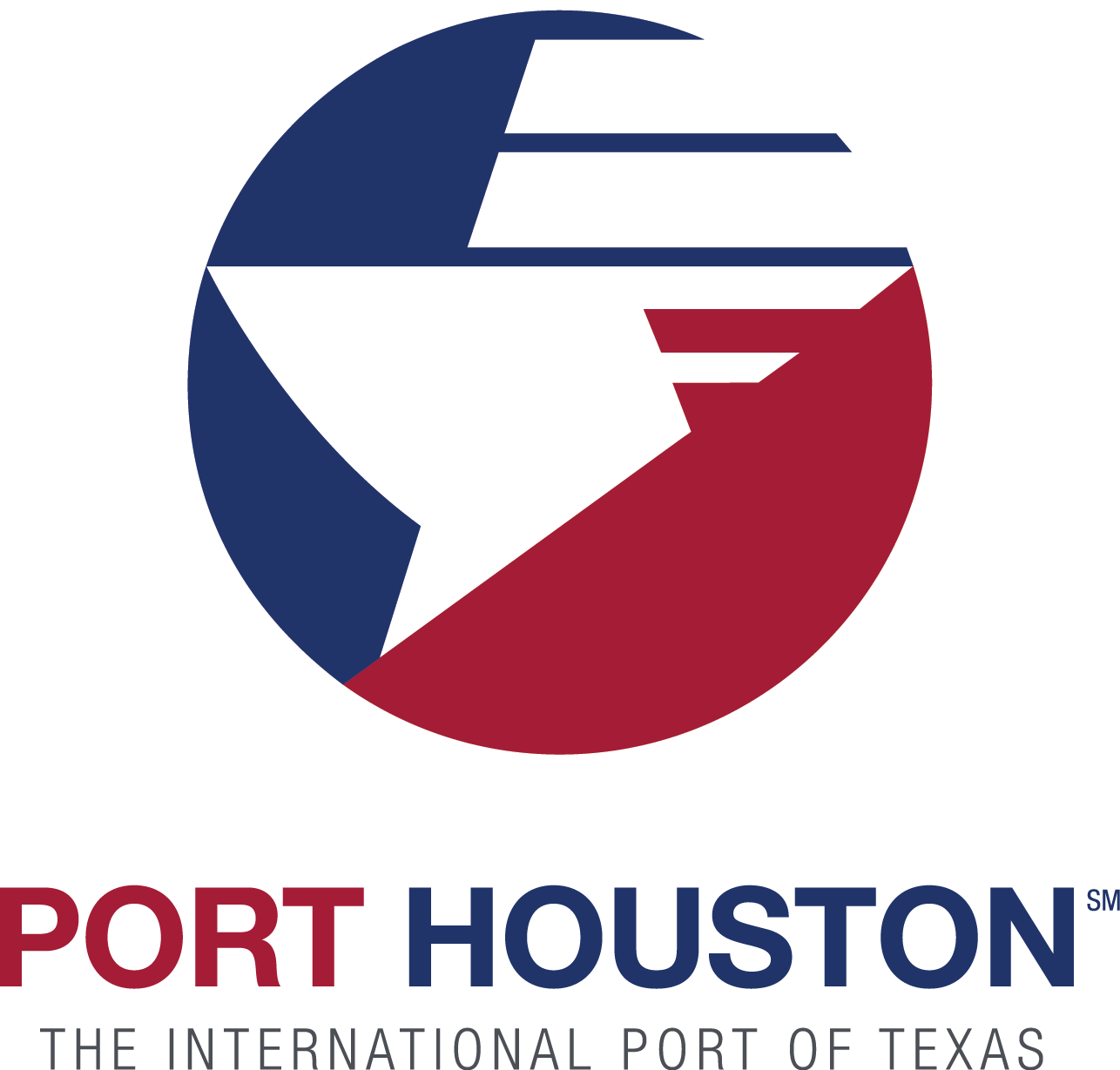 REQUEST FOR PROPOSAL FOR PROFESSIONAL SERVICES TO CONDUCT A MARKET DEMAND STUDY AND BUSINESS CASE ANALYSIS FOR REDUCTION OF EMISSIONS THROUGH INTERMODAL OPPORTUNITIES AND INCENTIVES
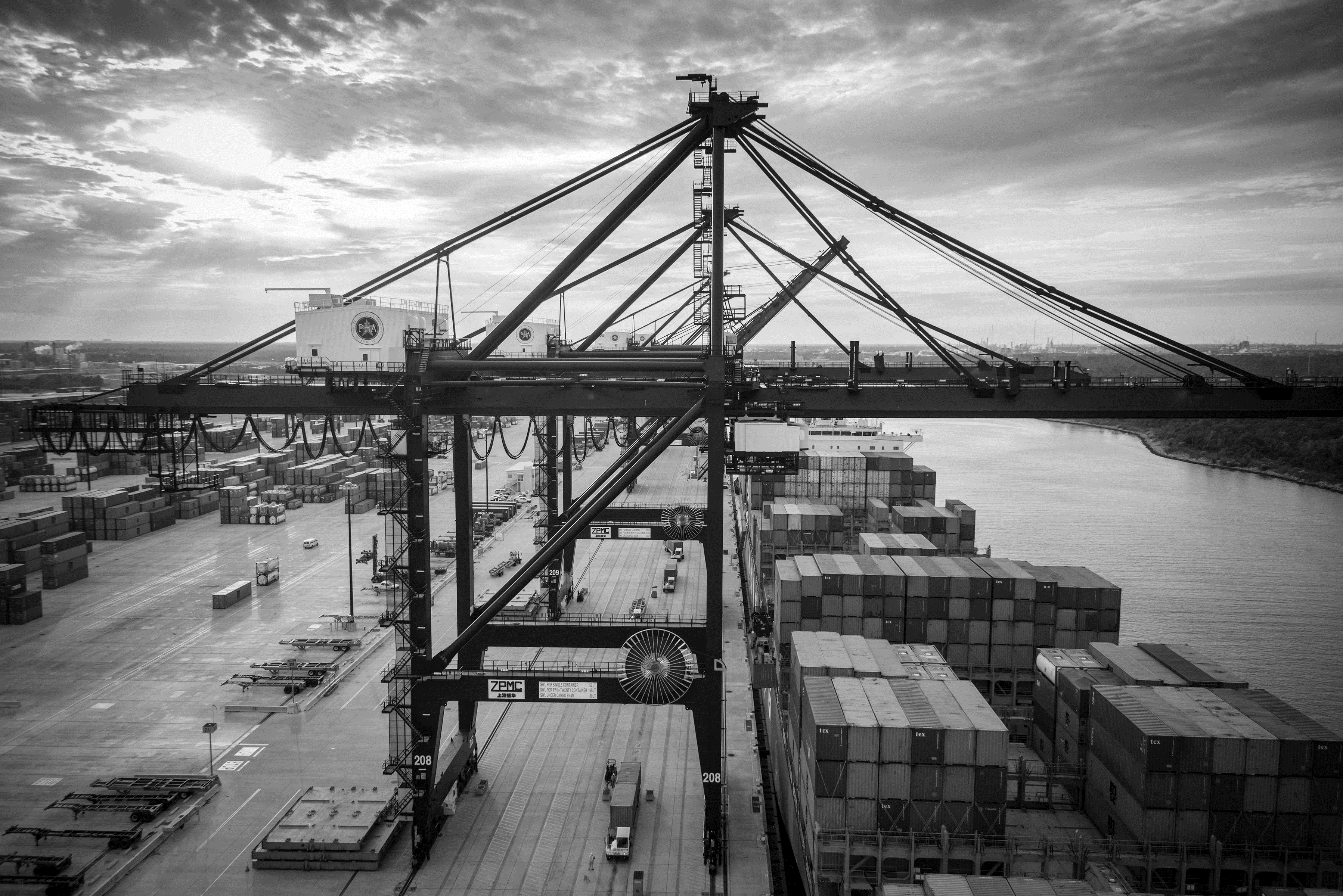 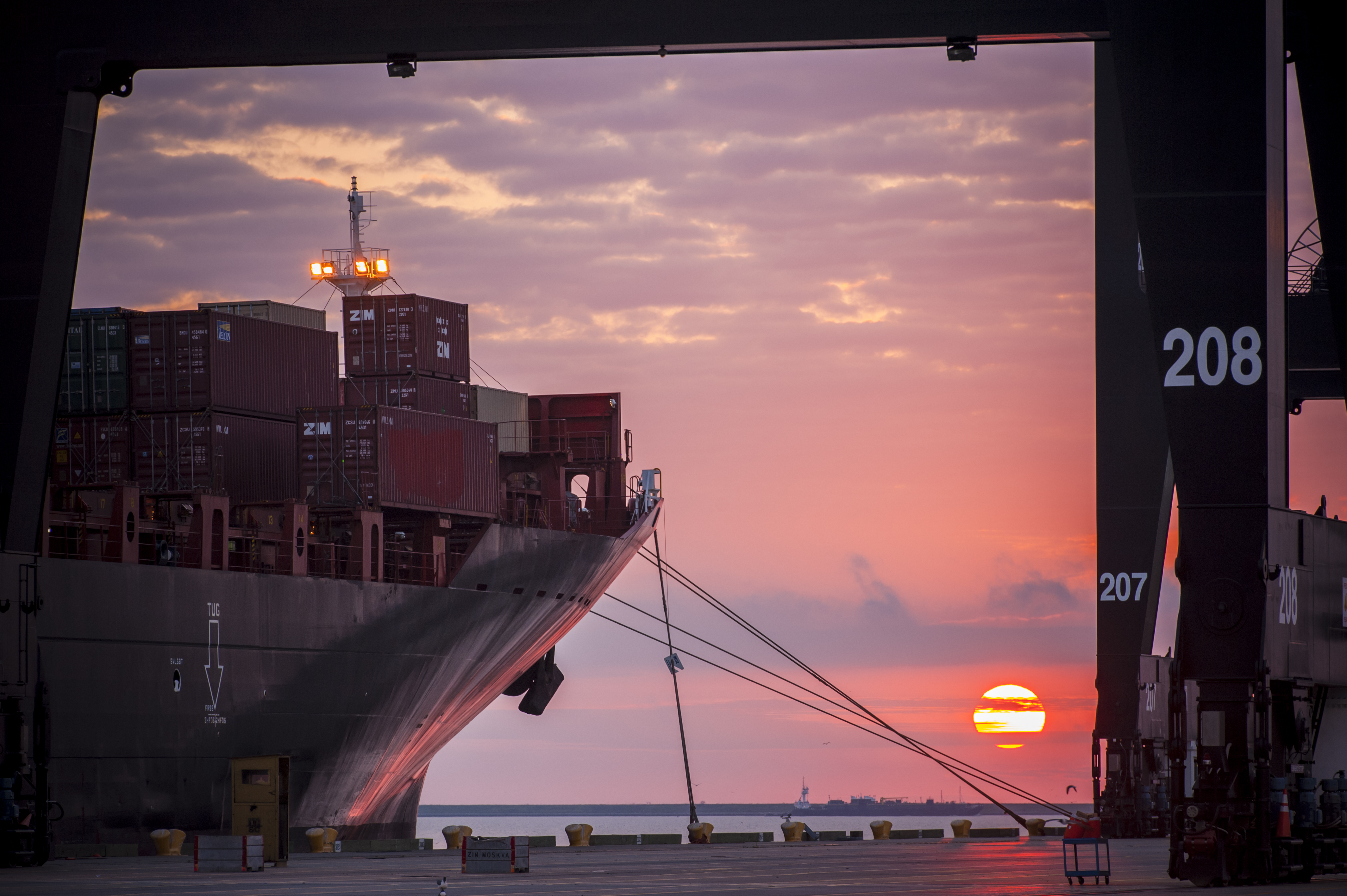 Port Commission
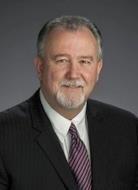 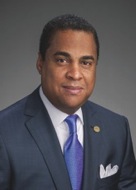 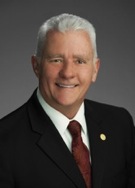 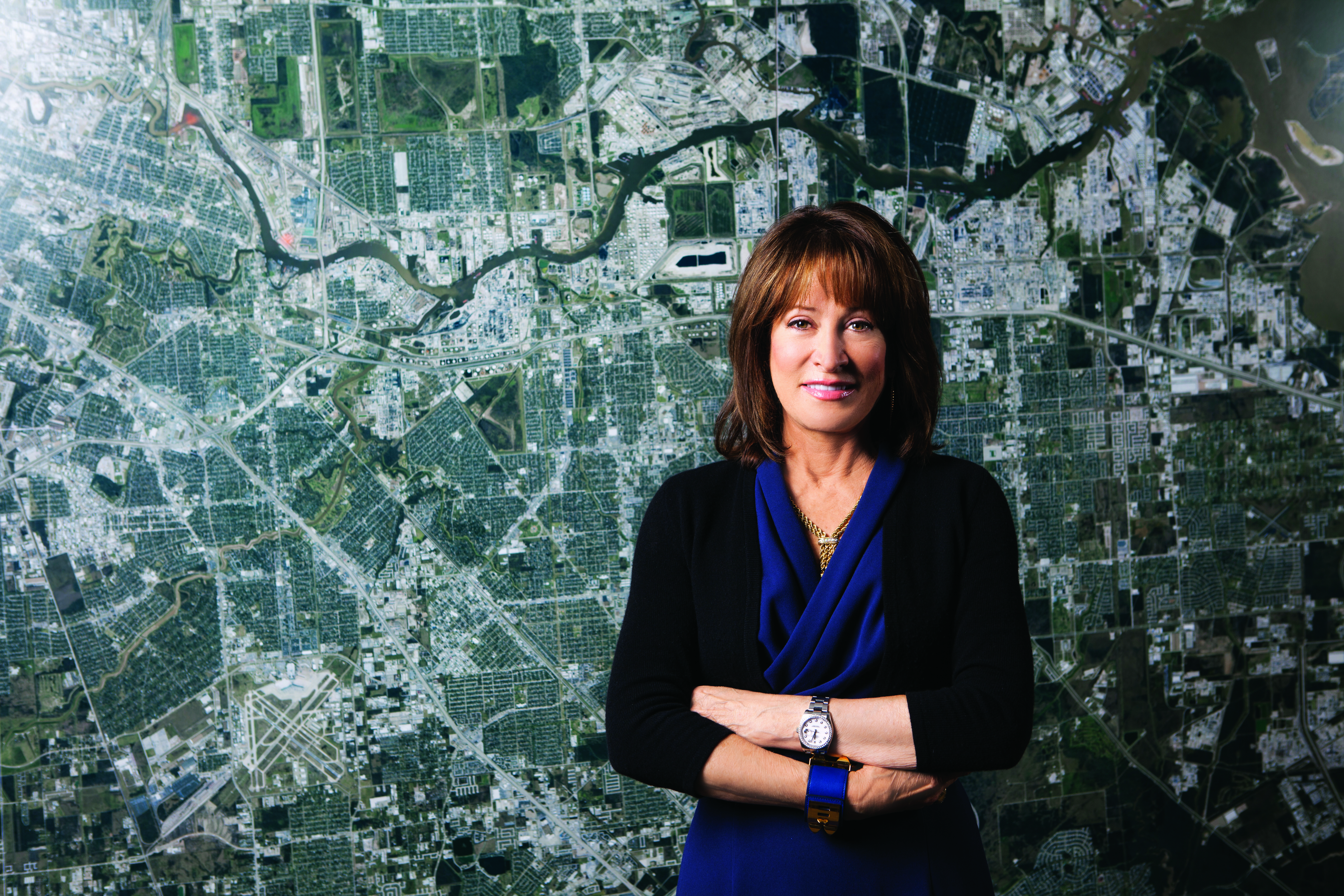 Stephen H. DonCarlos
Theldon R. Branch, III
Dean E. Corgey
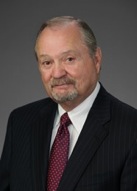 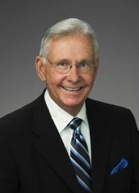 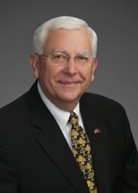 Janiece M. Longoria
Chairman
John D. Kennedy
Roy D. Mease
Clyde Fitzgerald
PORT HOUSTON: THE INTERNATIONAL PORT OF TEXAS
RFP-827
Introductions
Procurement
Selection Criteria
Scope of Services
Questions
Turning Basin
RFP-827
PHA Personnel
Rich Byrnes – Chief of Infrastructure
Brenda Trevino – Director of Technical/Business Analytics
Bridget Kramer – Manager, Grants Program
Ken Gathright –Environmental Compliance Coordinator 
Trae Camble– Director of Environmental Affairs
Yvette Camel-Smith – Director of Procurement
Pedro Gonzales – Small Business Development
RFP-827
Procurement
Request for Proposals (RFP) due September 19, 2018 no later than 11:00 A.M. 
One (1) original and five (5) hard copies packaged in one sealed envelope.
Mail or Hand-delivery only (no electronic submittals) 

All responses to the RFP will be dated and the time received recorded upon receipt. PHA will not be responsible for late or incomplete responses due to mistakes or delays of the Respondent or carrier used by the Respondent or weather delays. A postmark is not sufficient. 


LATE SUBMITTALS WILL NOT BE EVALUATED.
Turning Basin
[Speaker Notes: The Port of Houston Authority operates two Container Terminals and leases 6 general cargo facilities.]
RFP-827 Selection Criteria
Criteria						Relative Weight
Price						15%
Respondent					30%
Benefit to Port Authority				37%
Overall Compliance with Port Authority Policies 	15%
Local Business 					3%
Turning Basin
[Speaker Notes: There are five criteria used to evaluate proposals.  The total price proposed on the tasks shown on the Price Exhibit will be calculated based on a standard formula.   The Respondent category refers to the quality of the respondent’s services; past performance in the industry; qualifications and experience of personnel; availability of resources, etc. Benefit to Port Authority refers to the extent to which the proposed service options and solutions meet our needs.  Overall Compliance  is the full completion of the proposal response form and submission of required items.    Three (3) points will be given to a vendor who is certified by the City of Houston’s Hire Houston First (HHF) program and whose price is within 3 percent of the lowest price proposed.]
RFP-827 Scope of Services
The Port Authority is seeking proposals from qualified consultancies/teams to complete an integrated multimodal and operational study

Market demand assessment and business case analysis on the economic viability and emission reduction potential in the Houston market for five (5) concepts:
	1. Containers on Rail
	2. Containers on Shuttle/Intelligent Transportation Systems
	3. Containers on Barge
	4. Containers on Low Emission Trucks
	5. Use of low Emissions Cargo Handling Equipment
Turning Basin
RFP-827 Scope of Services (Cont’d.)
The study must:

Articulate findings and formulate conclusions regarding operational and economic feasibility and environmental and other benefits and risks

Define criteria for comparison and prioritization of opportunities

Provide recommendations including highest value opportunities and a phased plan of implementation

Outline potential / recommended pilot program(s) and a plan for assisting PORT AUTHORITY to implement 

Comply with all laws, rules and regulations of any governmental agency and perform responsibilities as Performing Party under the Contract between TCEQ and PHA
RFP-827 Scope of Services (Cont’d.)
The Consultant must note the following: 
 
Engagement outputs should describe arrangements needed to introduce the pilot program and how program controls are applied and enforced in practice. 

When considering options, the engagement outputs must discuss quantitative and qualitative issues that may arise from implementing any of the five designated incentive projects.

The Consultant is expected to estimate emission reductions based on bona fide equipment data sheets, analogies, reasonable emulations and relevant modelling, but is not expected to carry out physical emission testing of vehicles or cargo handling equipment.
RFP-827 Scope of Services (Cont’d.)
The Consultant must note the following: 
 
It is anticipated that the recommendations for each identified project opportunity includes the following: 
An estimate of the likely costs of implementing the identified options, including any start-up investments and on-going costs (both short term and sustained) for the agreed options for both the Port Authority and other parties that would implement / operate the option, and for the users affected. 
 
An estimate of the likely benefits of the agreed options, in terms of reduced emissions, economic cost savings or other benefits (such as safety improvements) that could be expected from each option. It is expected that emissions reductions would be shown by the combination of an emissions change and a health effects model. Unless otherwise agreed, all results from modelling should be directly comparable across all options evaluated.
 
A summary of concerns or comments about establishing incentive programs from the beneficial cargo owners/third party logistics companies that move significant amounts of cargo through the Port Authority terminals
RFP-827 Scope of Services (Cont’d.)
The Consultant must note the following: 
 
The five areas of investigation are not equal in terms of their potential to reduce emissions as well as their economic value potential, and also vary greatly in terms of operational complexity.  Consultants are expected to allocate their time and resources to each area according to its potential and complexity.  

For example, more complex concepts will require more sophisticated means for illustrating and visualizing them.  The level of analysis and description therefore need not be the same for all areas, but a comparison of key parameters (e.g. benefits, costs, implementation requirements and risks) should enable logical prioritization among them.
RFP-827 Scope of Services
Qualifications and Experience
The successful Consultant/Team for this engagement will have:
proven industry, business planning, engineering research, transportation, environmental assessment and analytical skills
strong ability to communicate the potential of such opportunities through written and verbal reports, analytics, visualization and/or simulation of complex concepts 
ability to develop high quality business cases including economic assessment of the financial costs and benefits, a background in financial, operational and environmental modelling in the transport sector, including modelling of air emissions and health effects, objective prioritization of options and integrative reporting of recommendations is required.
RFP-827 Scope of Services
Qualifications and Experience  (Cont.d)
The successful Consultant/Team is expected to bring existing knowledge of:
relevant issues 
familiarity with Port Houston operations and regional freight flows
access to relevant industry executives and technical subject matter experts to validate market reality, business plan, economic and emissions assessments.
RFP-827 Scope of Services
Deliverables
An agreed methodology, approach and framework for assessing the costs and benefits of the five options, including identification of the models and methods that will be used to carry out the assessments
Project Work Products associated with the following activities:
Project methodology overview and kick-off meeting(s)
Written and verbal interim progress reports at 25%, 50%, 75% completion milestones (appropriate milestones may be substituted at respondent’s suggestion and Port’s acceptance)
Analytic outputs in form of economic analysis, operational descriptions, concept visualizations, technical calculations, emissions estimates, simulation or other work.  Any electronic work products in Excel, Word, PowerPoint, or other applications should be provided to the Port as independently accessible products, and will become Port property
Supporting documentation for Draft and Final Reports and Presentations
Turning Basin
RFP-827 Scope of Services
Deliverables  (Cont’d)
Draft report – for review at various stages and a final draft for peer review by the Port project team
Final report incorporating the Port Authority’s comments
Presentation of  findings and recommendations to the Port Authority’s leadership group
Turning Basin
RFP-827 Scope of Services
Schedule and Budget
Approximately 2500 person-hours, over 4-6 months
October, 2018 – April, 2019
Milestones 			Dates
Contractor Award 			10/30/18
Kickoff Meeting 			11/05/18
Draft Report Completed 		03/31/19
Final Report Completed 		04/30/19
Presentation of Findings 		05/15/19 Basin
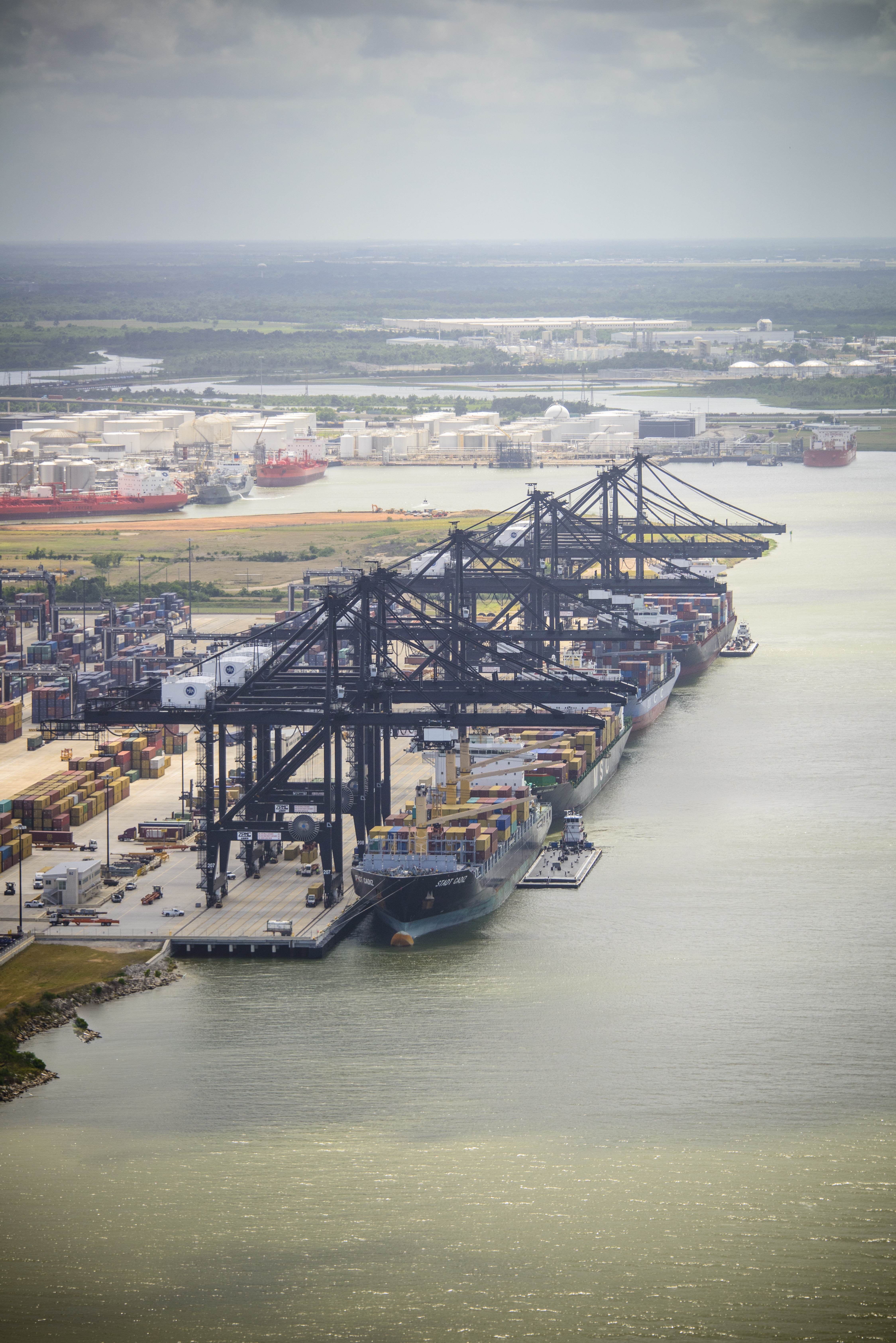 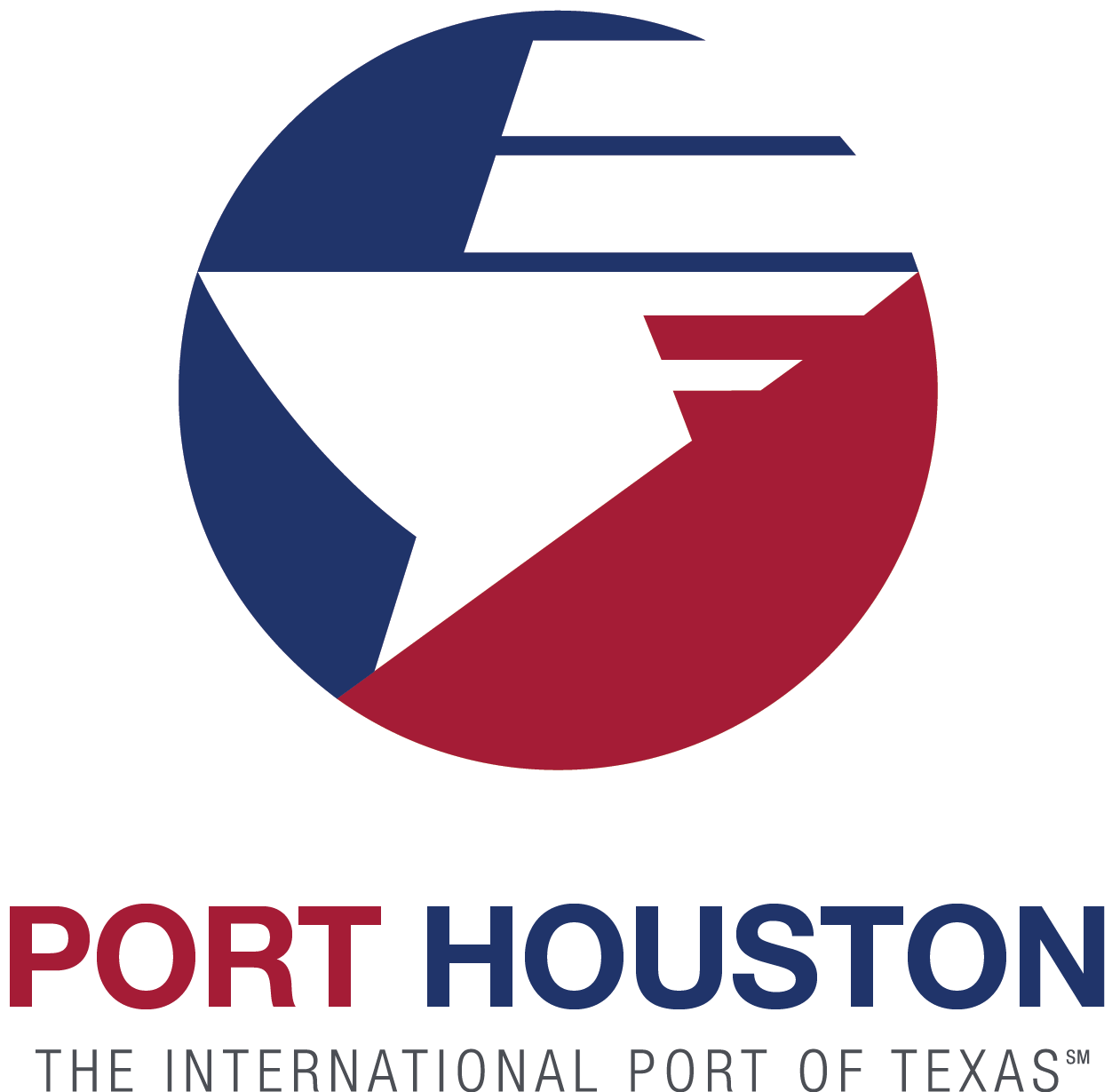 THANK YOU
Questions?
713.670.2464
procurement@poha.com

www.PortHouston.com
111 East Loop North
Houston, TX 77029